GEOMETRIYA
8-sinf
MAVZU: AMALIY TATBIQIY
 MASALALAR YECHISH
Rombning dioganallari 24 cm va 10 cm ga teng bo‘lsa, 
uning tomonini toping?
В
?
5
O
А
D
С
Javob: 13 cm.
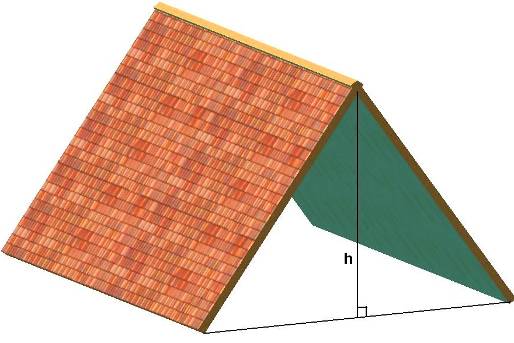 h
b/2
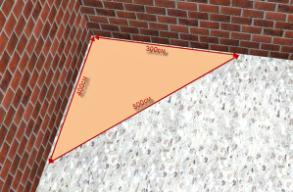 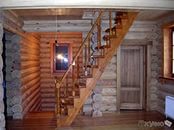 Berilgan: ABCD - parallelegramm
Topish kerak: СD
B
C
a
6
?
a
450
А
Е
D
ABCD  teng yonli trapetsiyaning katta asosiga yopishgan 
burchagi 60⁰ ga, yon tomoni 4 cm ga teng bo‘lsa, asoslar 
orasidagi masofani toping .
B
C
4
300
600
600
E
А
D
2
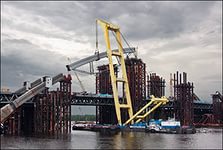 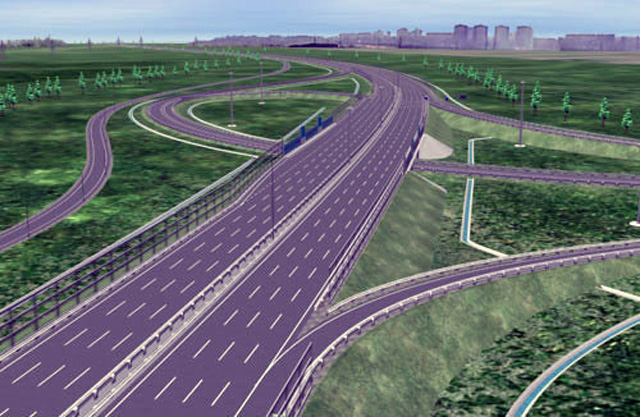 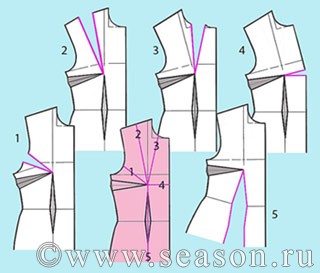 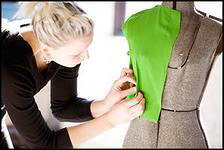 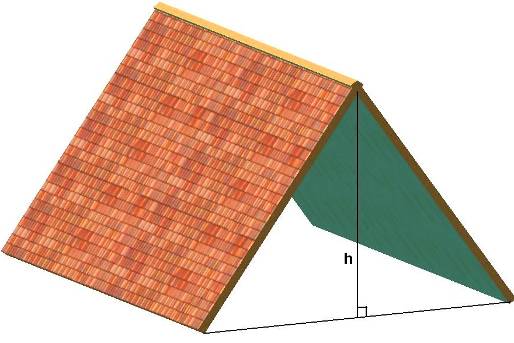 h
Tomonlari 10 m, 12 m, 10 m  bo‘lgan  uchburchakning katta tomoniga tushirilgan balandlikni  toping.
c =10 m
b =10 m
h -?
a = 12 m
Javob: 8 metr
Bir daraxtning balandligi 20 metr, ikkinchisiniki esa 9 metr. Bu daraxtlar orasidagi masofa 60 metrni tashkil qilsa, shu daraxt
 uchlari orasidagi masofani toping.
Berilgan:
∆ABC - 90⁰ li,
AC = 20 – 9 = 11 m
BC = 60 m
AB - ?
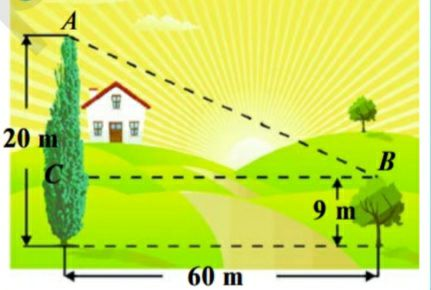 Yengil mashina nishabligi 15⁰ bo‘lgan qiya yo‘l bo‘ylab ko‘tarilmoqda. U qiyalikka ko‘tarilish joyidan 300 metr yo‘l bosib o‘tgach gorizontga nisbatan necha metr balandlikda bo‘ladi?
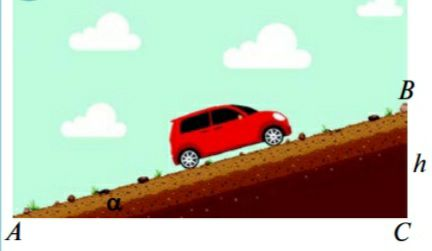 15⁰
Javob: 78 metr.
Samolyot ychish yo‘lakchasidan havoga ko‘tariladigan nuqtadan 700 metr masofada o‘rmonzor joylashgan bo‘lib, daraxtlarning maksimal balandligi 24 metrga teng. Samoloyot shu daraxtlarga tegmasligi uchun qanday burchak ostida ko‘tarilishi kerak?
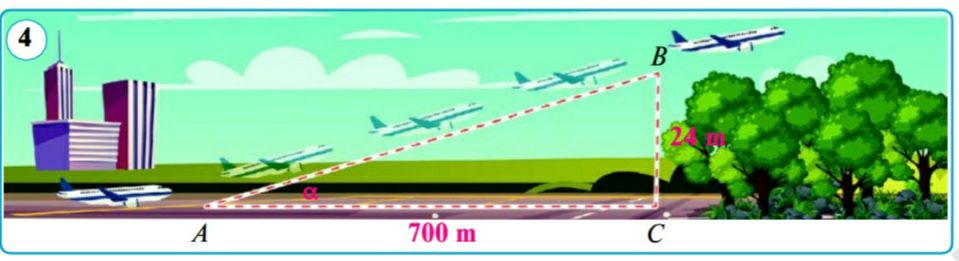 24 m
?
700 m
Javob: 2⁰
Mustaqil bajarish uchun topshiriqlar:
1
1-4 masalalar yechish
2
Hayotiy masala tuzish
67 - sahifa
3
Test topshiriqlar
4
Geometrik terminlar